HUDM4122Probability and Statistical Inference
March 30, 2015
HW6
This was a difficult one
P1
Find P(z<= 1.64) for a normal distribution

Correct answer 0.9495

Common incorrect answer: 0.0505

Remember, the cumulative probability distribution in your table is from the left side to that Z value
Take the value for <
Take 1-value for >
P1
Find P(z<= 1.64) for a normal distribution

Correct answer 0.9495

Common incorrect answer: 0.0505

Remember, the cumulative probability distribution in your table is from the left side to that Z value
Take the value for <
Take 1-value for >

This difficulty persisted throughout the assignment, causing errors on P4, P5, and later…
ExerciseUse your table to determine
P(Z< 1)
P(Z> 1)
P(Z> 1.52)
P(Z< -1.03)
P(Z< -0.55)
P(Z> -2.02)
P3
Find P(0<=z<=1.00)

Correct answer: 0.8413-0.5 = 0.3413
P(0<Z)=0.5
P(Z<1)=0.8413

Common wrong answer: 1
I see the logic here, but keep in mind that Z represents the normal distribution
P6
Why are these incorrect?
This one depends on what the original research goal was
P7
Which of the following is this study?(multiple of these may apply)
100 graduate students at Teachers College individually choose to take Baker's sectionof HUDM4122 or another section of HUDM4122.
Students in Baker's section use ASSISTments homework; the other section uses traditional paper homework.
The students all take the same pre-test and post-test, and learning gainsare compared between students who used ASSISTments and traditional homework.

Correct answer:  Quasi-experiment
P7
Which of the following is this study?(multiple of these may apply)
100 graduate students at Teachers College individually choose to take Baker's sectionof HUDM4122 or another section of HUDM4122.
Students in Baker's section use ASSISTments homework; the other section uses traditional paper homework.
The students all take the same pre-test and post-test, and learning gainsare compared between students who used ASSISTments and traditional homework.

Correct answer:  Quasi-experiment
Sorta correct answers: Observational study (usually used to refer to cases where it isn’t possible to refer to it as quasi-experiment)
Why is this answer incorrect?
Which of the following is this study?(multiple of these may apply)
100 graduate students at Teachers College individually choose to take Baker's sectionof HUDM4122 or another section of HUDM4122.
Students in Baker's section use ASSISTments homework; the other section uses traditional paper homework.
The students all take the same pre-test and post-test, and learning gainsare compared between students who used ASSISTments and traditional homework.

Correct answer:  Quasi-experiment
Sorta correct answers: Observational study (usually used to refer to cases where it isn’t possible to refer to it as quasi-experiment)

Incorrect answers:  Experiment
P9
According to the latest data,a study of 81 athletes using a new exercise regimenfound that the athletes became able to run between 0 and 8 more miles.
The average runner becomes able to run 3 more miles. The standard deviation is 1 mile.
What is the probability that the sample average is under 2.5 miles?(give two digits after the decimal point)
Only 9% of you got this right, so let’s go over it together
According to the latest data,a study of 81 athletes using a new exercise regimenfound that the athletes became able to run between 0 and 8 more miles.
The average runner becomes able to run 3 more miles. The standard deviation is 1 mile.
What is the probability that the sample average is under 2.5 miles?(give two digits after the decimal point)
According to the latest data,a study of 81 athletes using a new exercise regimenfound that the athletes became able to run between 0 and 8 more miles.
The average runner becomes able to run 3 more miles. The standard deviation is 1 mile.
What is the probability that the sample average is under 2.5 miles?(give two digits after the decimal point)
According to the latest data,a study of 81 athletes using a new exercise regimenfound that the athletes became able to run between 0 and 8 more miles.
The average runner becomes able to run 3 more miles. The standard deviation is 1 mile.
What is the probability that the sample average is under 2.5 miles?(give two digits after the decimal point)
According to the latest data,a study of 81 athletes using a new exercise regimenfound that the athletes became able to run between 0 and 8 more miles.
The average runner becomes able to run 3 more miles. The standard deviation is 1 mile.
What is the probability that the sample average is under 2.5 miles?(give two digits after the decimal point)
According to the latest data,a study of 81 athletes using a new exercise regimenfound that the athletes became able to run between 0 and 8 more miles.
The average runner becomes able to run 3 more miles. The standard deviation is 1 mile.
What is the probability that the sample average is under 2.5 miles?(give two digits after the decimal point)
According to the latest data,a study of 81 athletes using a new exercise regimenfound that the athletes became able to run between 0 and 8 more miles.
The average runner becomes able to run 3 more miles. The standard deviation is 1 mile.
What is the probability that the sample average is under 2.5 miles?(give two digits after the decimal point)
P(Z < -4.5) = 0.000003
According to the latest data,a study of 81 athletes using a new exercise regimenfound that the athletes became able to run between 0 and 8 more miles.
The average runner becomes able to run 3 more miles. The standard deviation is 1 mile.
What is the probability that the sample average is under 2.5 miles?(give two digits after the decimal point)
Questions?
P12
P12
P13
We know SE = 0.023749
P(Z>1.68) = 1 – P(Z<1.68)
1 – P(Z<1.68) = 1 – 0.9539 = 0.0461
Questions? Comments?
Any more questions
About the sampling distribution of the mean?
Or standard error?
Today
Chapter 8.1-8.5 in Mendenhall, Beaver, & Beaver

Statistical Inference and Confidence Intervals
Statistical Inference
I don’t much like the definition of this in MBB

In particular, because it uses the term parameter in a way that I think is confusing

So I will instead go with Wikipedia
Statistical Inference(Wikipedia)
Statistical inference is the process of deducing properties of an underlying distribution by analysis of data

Inferential statistical analysis infers properties about a population: this includes testing hypotheses and deriving estimates. 

The population is assumed to be larger than the observed data set; in other words, the observed data is assumed to be sampled from a larger population
And…
The sample should not be biased

It should be selected, as much as possible, randomly (or in a stratified fashion) from your population of interest
So, in other words…
There is something you want to know about a population’s statistical properties
You take a sample
So, in other words…
You use that sample to validly answer a question about

Estimation: The value of some aspect of the population, such as its mean or standard deviation
Hypothesis testing: A hypothesis you have about the population
For any statistical problem
You need to measure the goodness of your answer

E.g. how accurate, precise, reliable, trustworthy, general, etc. is your answer
We’ve already been doing this
But in the remaining weeks we will formalize this process, and study how to answer further questions
MBB say
That a statistical procedure provides a numerical measure of an inference’s goodness
But I disagree a bit
A measure of goodness is a good thing
But several measures of goodness is an even better thing
Several measures of goodness
There is active debate right now in the broader scientific community, for example, about 
Whether and when p values are appropriate
Which effect size measures should be used as complements to p values in which situations
R (correlation) is a popular option, for example
And indeed, where statistical significance testing should be used, and where other methods such as cross-validation are preferred
This class is not about these debates…
But I will try to bring them in, where relevant
Questions? Comments?
Types of estimation
Point estimation – a single number is calculated to estimate a statistic

Interval estimation – two numbers are calculated to give an upper and lower bound on a statistic, with a certain confidence
Showing an interval graphically
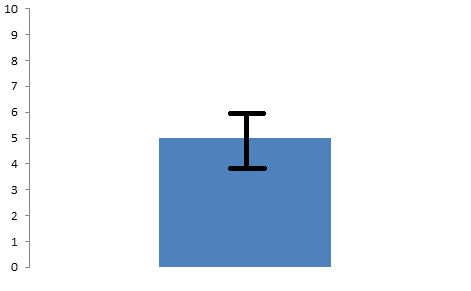 Intervals
By convention, when people show intervals graphically, they typically use 1 SE bars

When people represents intervals numerically, they typically give 95% Confidence Intervals

These are, of course, magic numbers
There’s nothing inherently wrong with 0.75 SE bars, or 99% Confidence Intervals
Example
Point estimation – I believe that the average height of the class is 5’5”

Interval estimation – I believe that there is 95% confidence that the average height of the class is between 5’2” and 5’8”
Example
Point estimation – The standard deviation for height is 3”

Interval estimation – There is 95% confidence that the standard deviation for height is between 1.2” and 4.8”
Computing a 95% Confidence Interval
Assuming a normal distribution, and a sufficiently large sample

95% of the data will fall between -1.96 SE and +1.96 SE

(from 0.025 to 0.0975 on the cumulative normal distribution)
For example
You try it
You try it
Connecting this to earlier skills – you try it
A TC professor is studying the grades on an exam taken by 49 students

The students get an average (sampled) grade of 80
The students get a standard deviation of 7
What is the 95% confidence interval for the average grade?
A TC professor is studying the grades on an exam taken by 49 students

The students get an average (sampled) grade of 80
The students get a standard deviation of 7
What is the 95% confidence interval for the average grade?
A TC professor is studying the grades on an exam taken by 49 students

The students get an average (sampled) grade of 80
The students get a standard deviation of 7
What is the 95% confidence interval for the average grade?
-1.96SE = -1.96(1); +1.96SE = +1.96(1)
A TC professor is studying the grades on an exam taken by 49 students

The students get an average (sampled) grade of 80
The students get a standard deviation of 7
What is the 95% confidence interval for the average grade?
95% CI = [80-1.96, 80+1.96]
A TC professor is studying the grades on an exam taken by 49 students

The students get an average (sampled) grade of 80
The students get a standard deviation of 7
What is the 95% confidence interval for the average grade?
95% CI = [78.04, 81.96]
A TC professor is studying the grades on an exam taken by 49 students

The students get an average (sampled) grade of 80
The students get a standard deviation of 7
What is the 95% confidence interval for the average grade?
Connecting this to earlier skills – Example
A TC professor wants to know what percentage of students in NYC PS 24601 like their school 

The professor surveys 16 students, and finds that 75% like their schools
What is the 95% Confidence Interval?
A TC professor wants to know what percentage of students in NYC PS 24601 like their school 

The professor surveys 16 students, and finds that 75% like their schools
What is the 95% Confidence Interval?
A TC professor wants to know what percentage of students in NYC PS 24601 like their school 

The professor surveys 16 students, and finds that 75% like their schools
What is the 95% Confidence Interval?
A TC professor wants to know what percentage of students in NYC PS 24601 like their school 

The professor surveys 16 students, and finds that 75% like their schools
What is the 95% Confidence Interval?
A TC professor wants to know what percentage of students in NYC PS 24601 like their school 

The professor surveys 16 students, and finds that 75% like their schools
What is the 95% Confidence Interval?
SE = 0.1
A TC professor wants to know what percentage of students in NYC PS 24601 like their school 

The professor surveys 16 students, and finds that 75% like their schools
What is the 95% Confidence Interval?
A TC professor wants to know what percentage of students in NYC PS 24601 like their school 

The professor surveys 16 students, and finds that 75% like their schools
What is the 95% Confidence Interval?
A TC professor wants to know what percentage of students in NYC PS 24601 like their school 

The professor surveys 16 students, and finds that 75% like their schools
What is the 95% Confidence Interval?
A TC professor wants to know what percentage of students in NYC PS 24601 like their school 

The professor surveys 16 students, and finds that 75% like their schools
What is the 95% Confidence Interval?
In other words, 50% is not in the 95% confidence interval for this proportion; it is likely to be greater than 50%
Connecting this to earlier skills – You Try It
You want to know whether ZYXKeyboard.com helps kids learn

According to one researcher, who studied 100 children, 60% of children learn

What is the 95% Confidence Interval for the proportion of students that learn?
You want to know whether ZYXKeyboard.com helps kids learn

According to one researcher, who studied 100 children, 60% of children learn

What is the 95% Confidence Interval for the proportion of students that learn?
You want to know whether ZYXKeyboard.com helps kids learn

According to one researcher, who studied 100 children, 60% of children learn

What is the 95% Confidence Interval for the proportion of students that learn?
You want to know whether ZYXKeyboard.com helps kids learn

According to one researcher, who studied 100 children, 60% of children learn

What is the 95% Confidence Interval for the proportion of students that learn?
You want to know whether ZYXKeyboard.com helps kids learn

According to one researcher, who studied 100 children, 60% of children learn

What is the 95% Confidence Interval for the proportion of students that learn?
In other words, 50% is not in the 95% confidence interval for this proportion; the true value is likely to be greater than 50%
Maximum margin of error
For any given sample size, the maximum margin of error is reached when p = q = 0.5 

When a polling agency says “margin of error”, they mean 95% CI for maximum margin of error
Example from the book
Questions? Comments?
Final questions or comments for the day?
Upcoming Classes
4/1 Estimating Differences

4/6 Z tests
HW7 due

4/8 No class